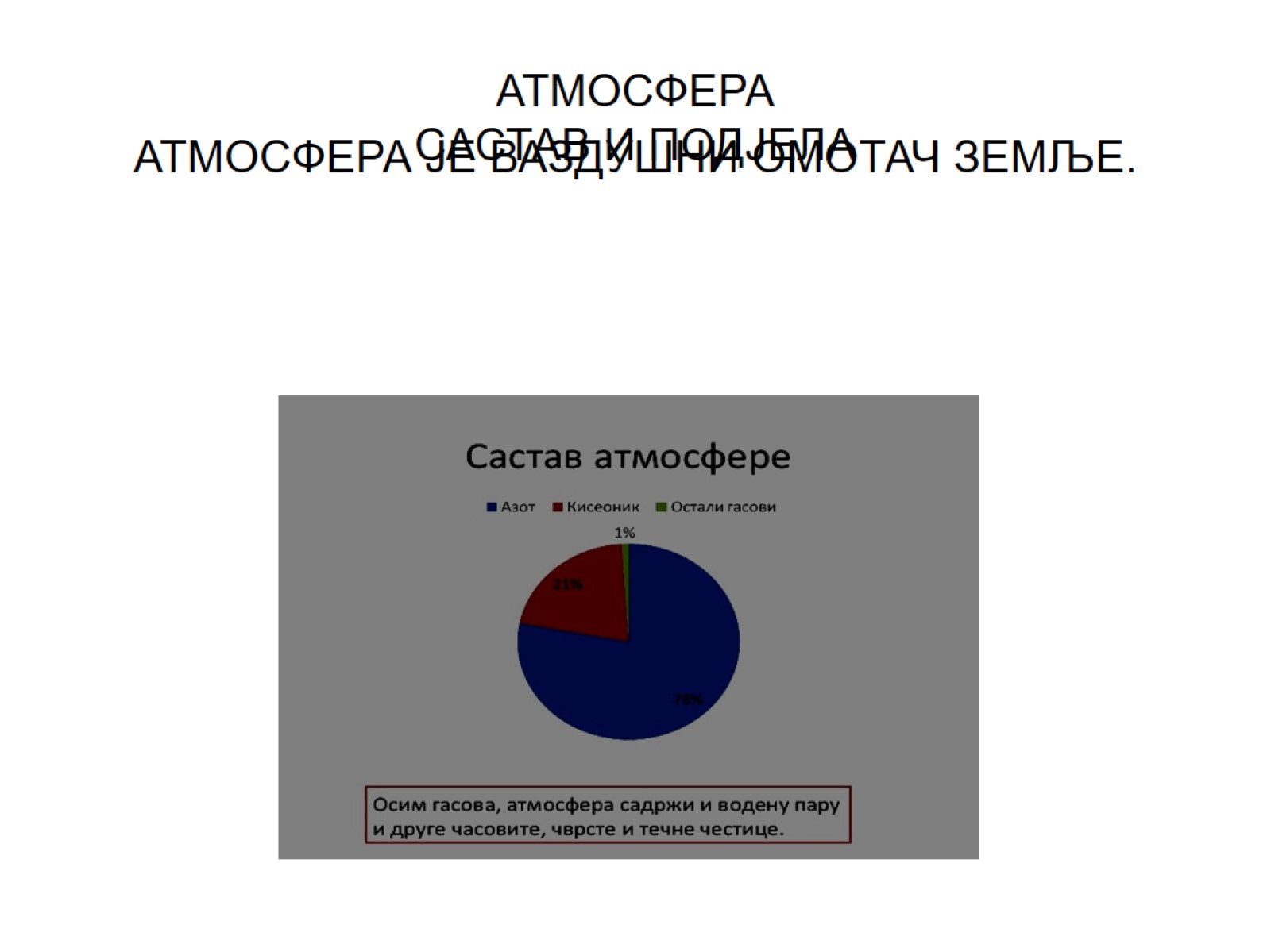 АТМОСФЕРАСАСТАВ И ПОДЈЕЛА
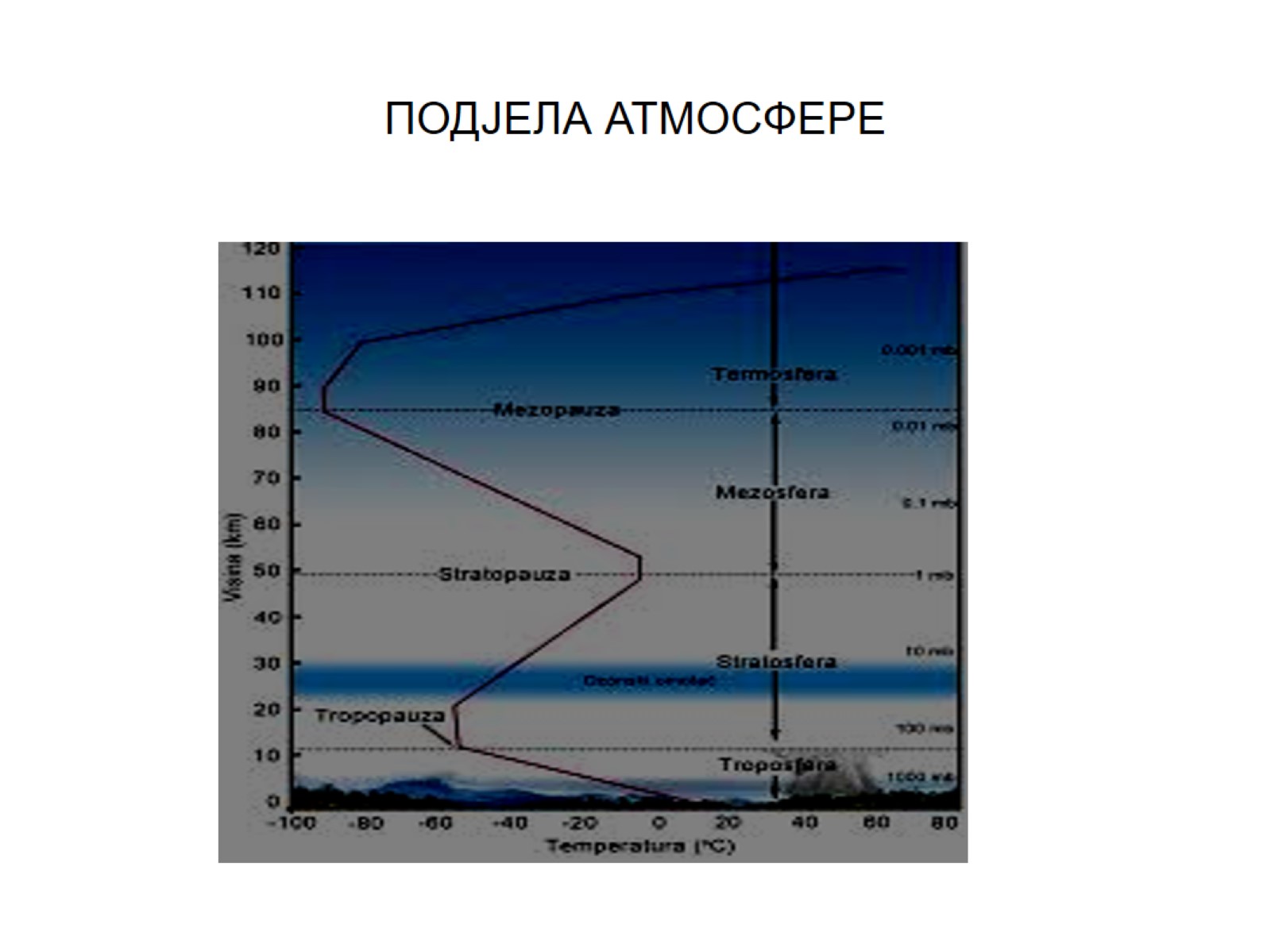 ПОДЈЕЛА АТМОСФЕРЕ
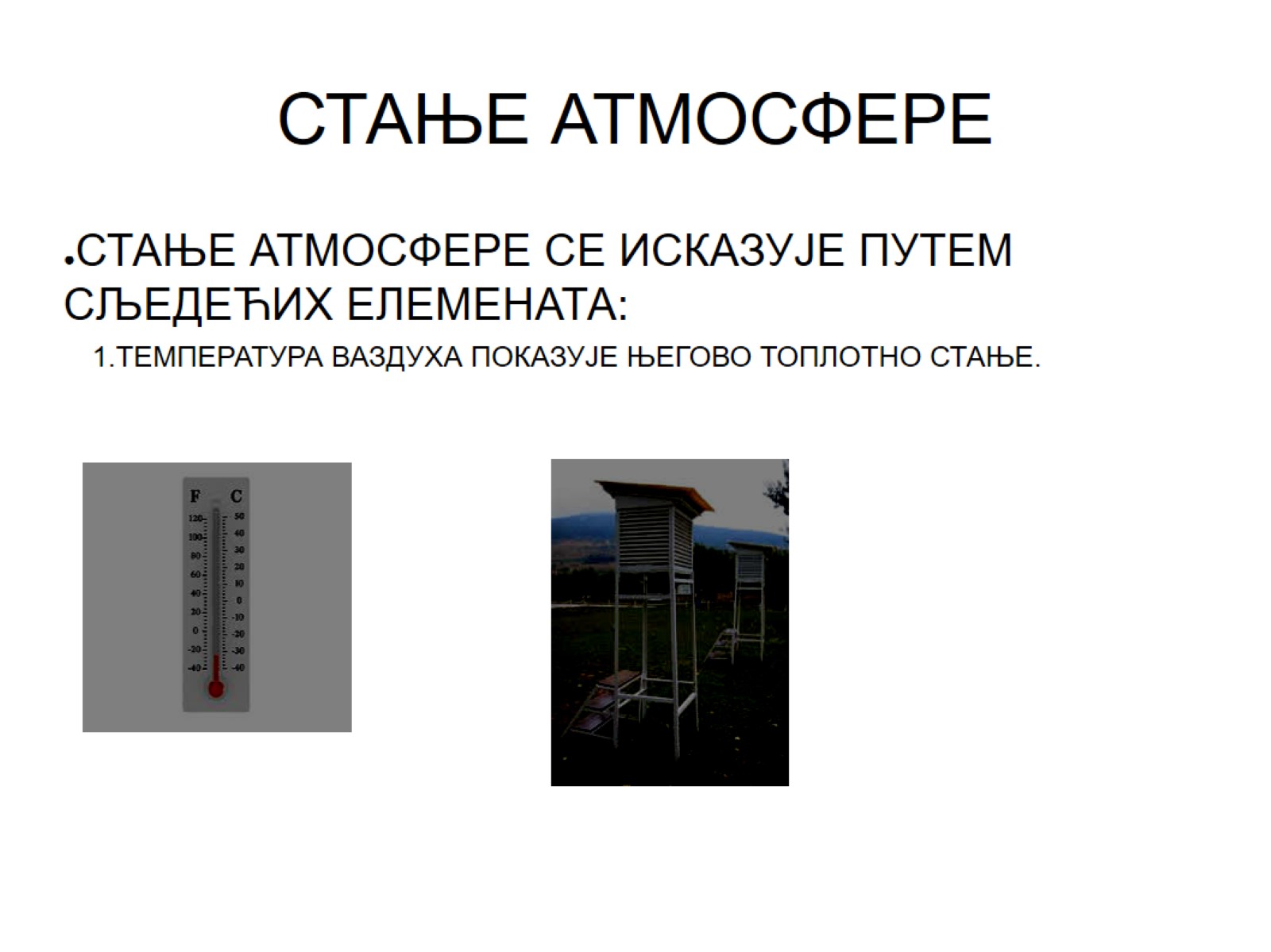 СТАЊЕ АТМОСФЕРЕ
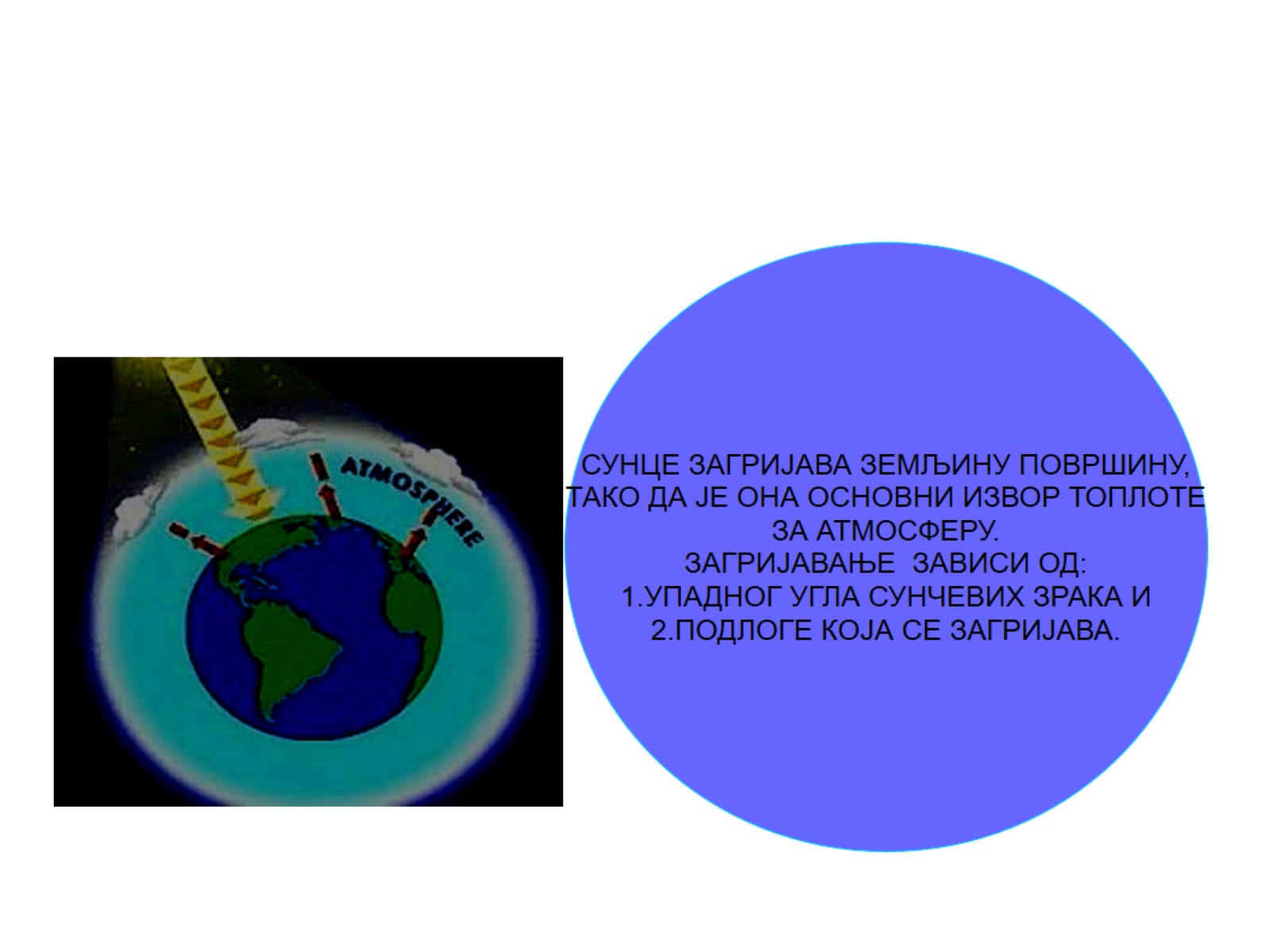 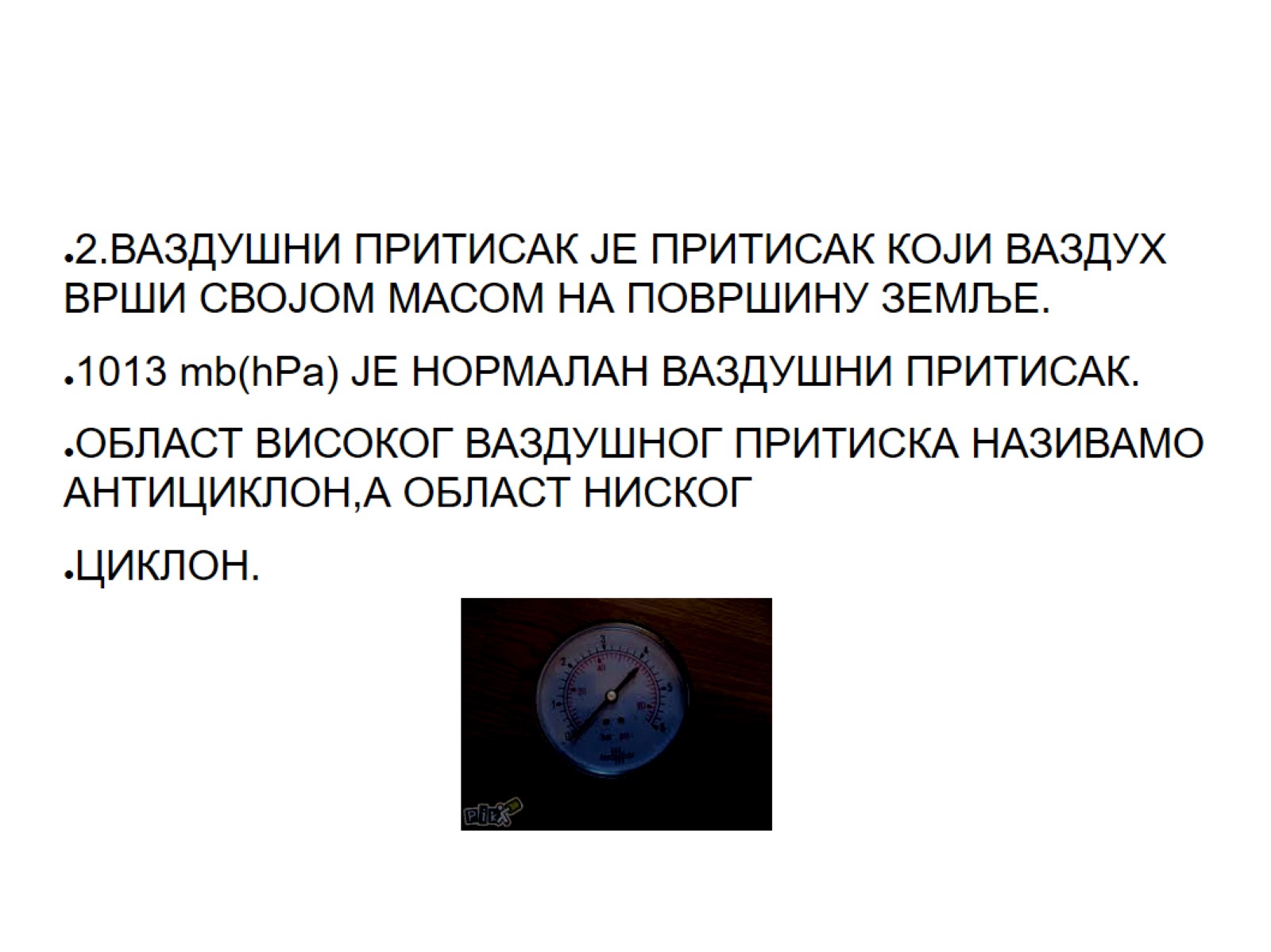 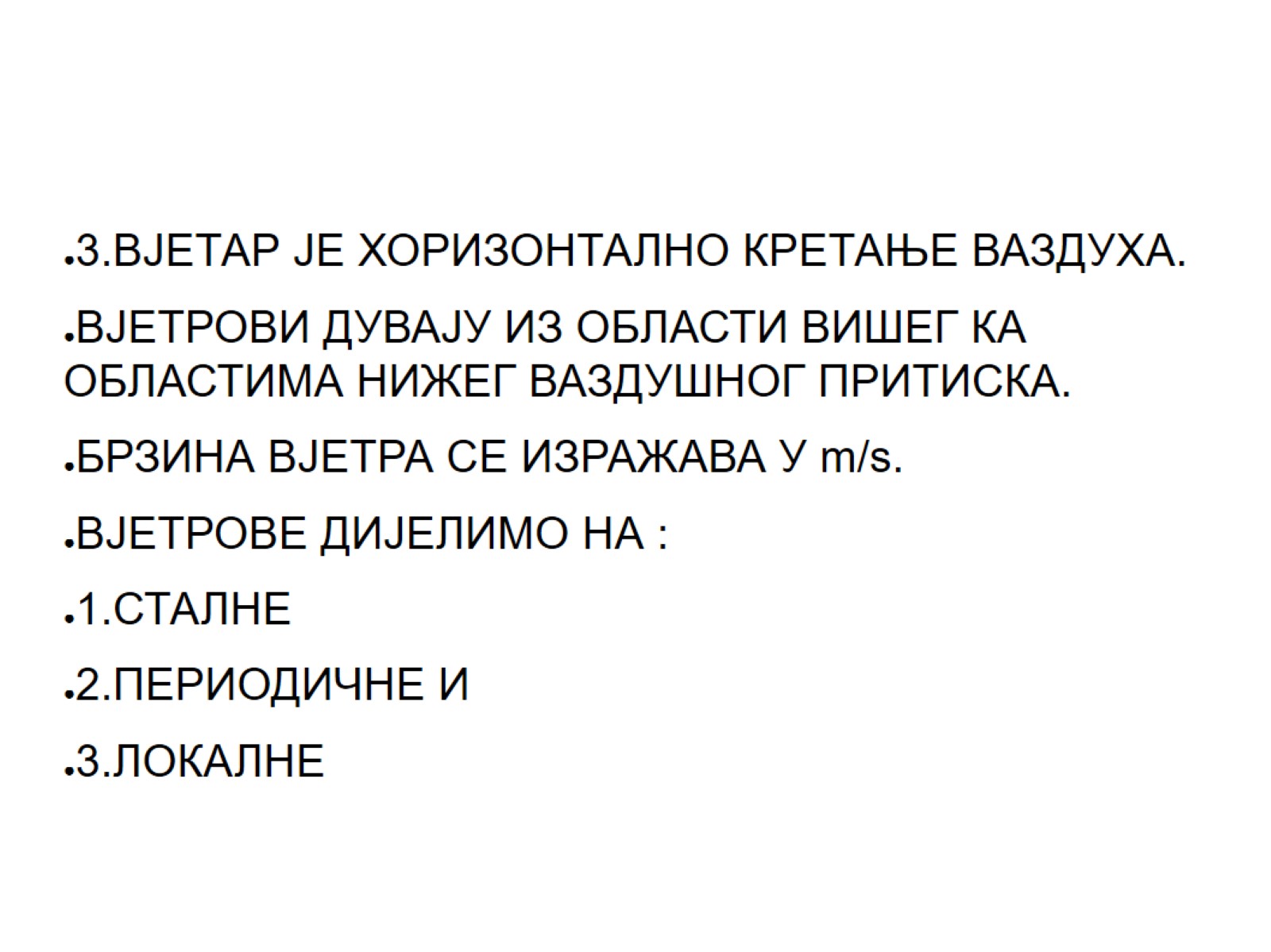 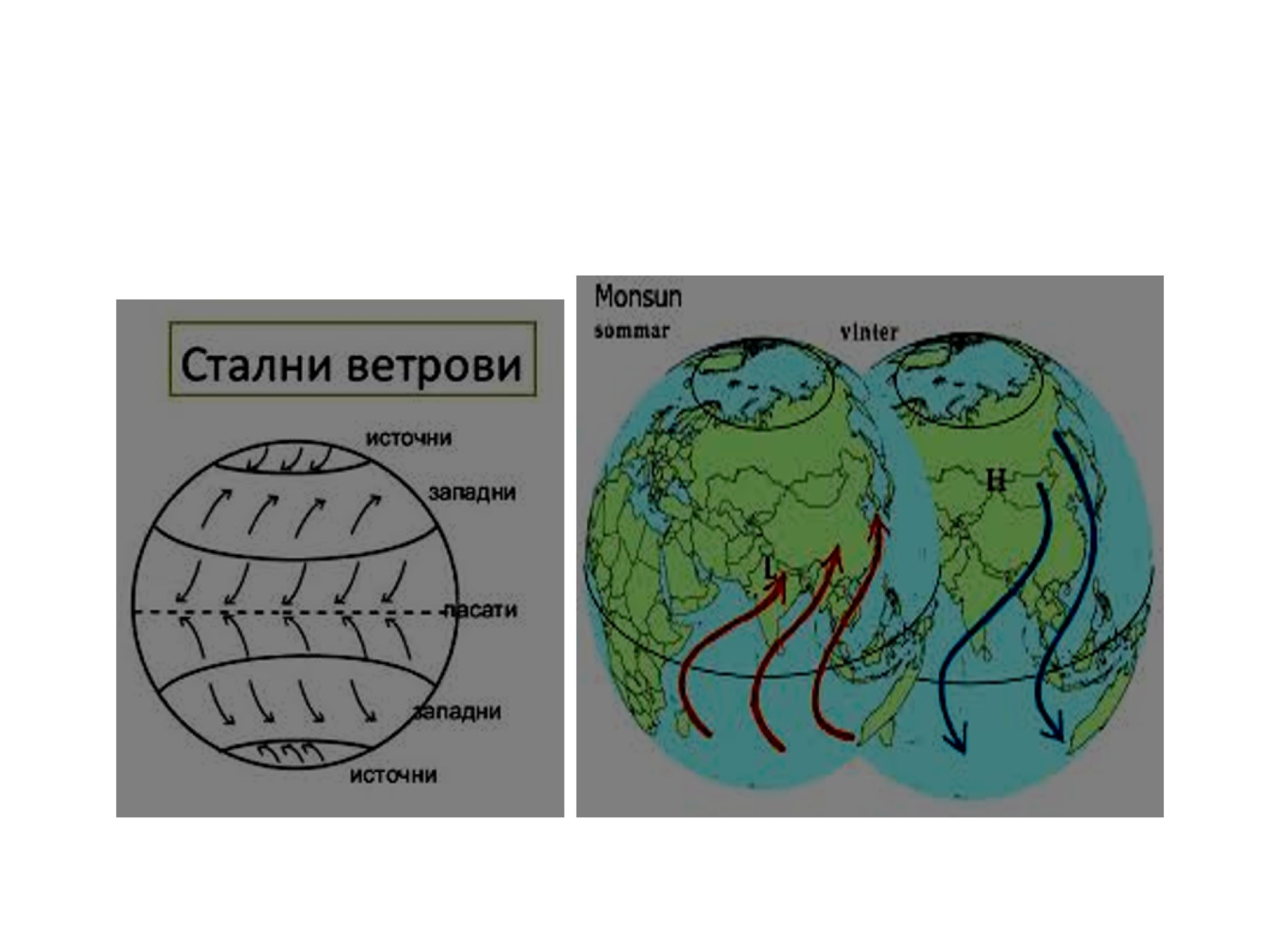 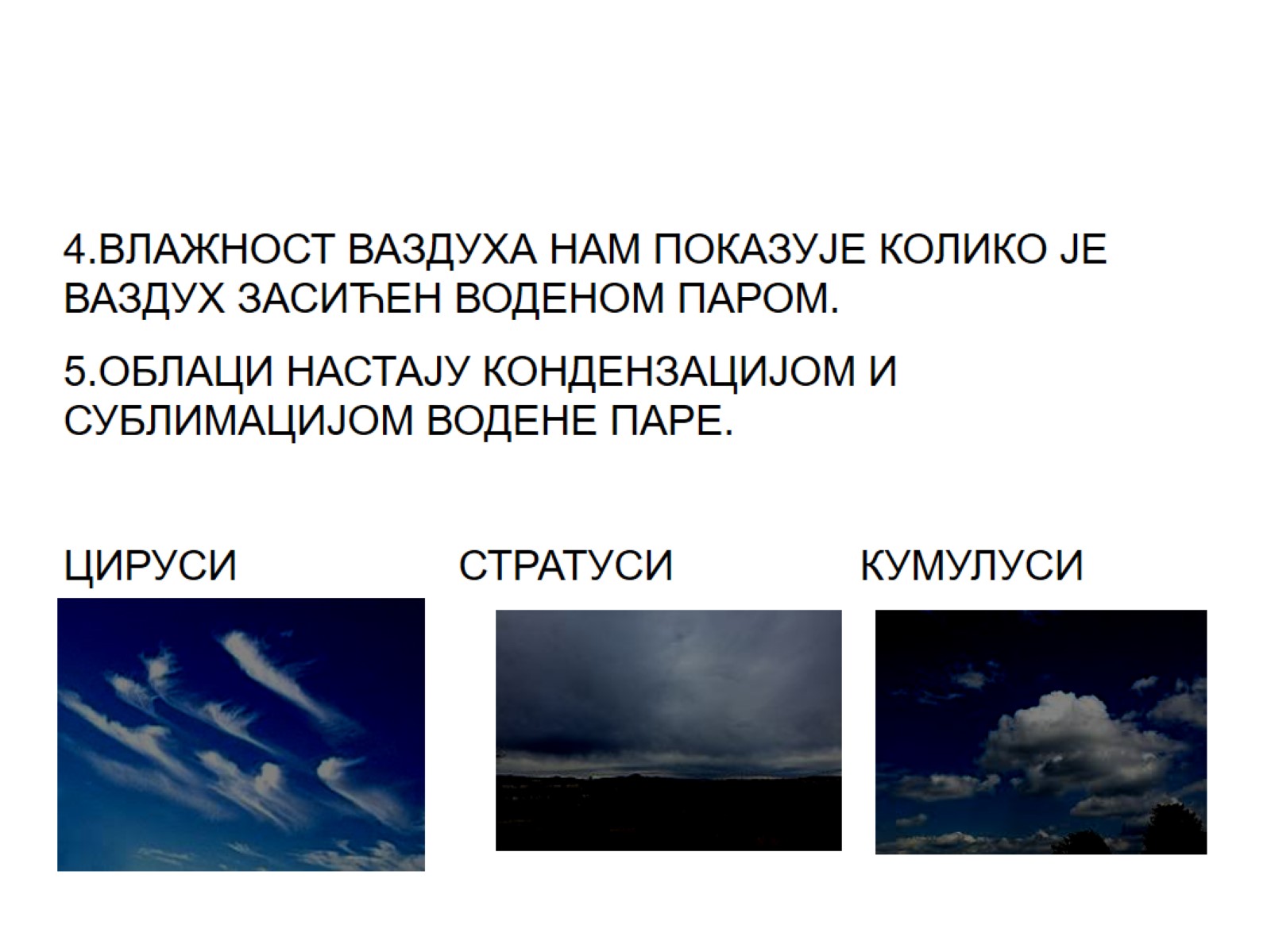 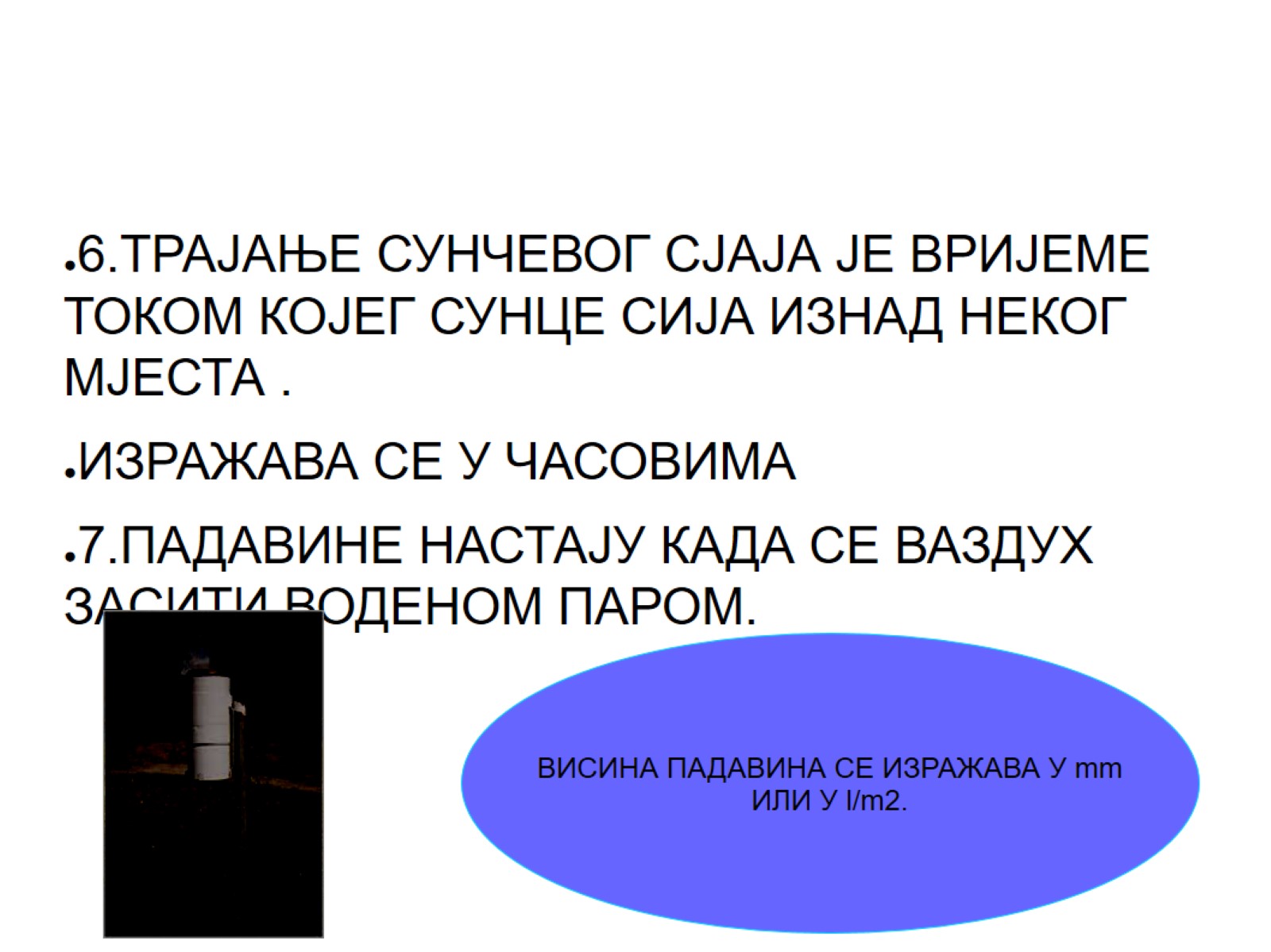 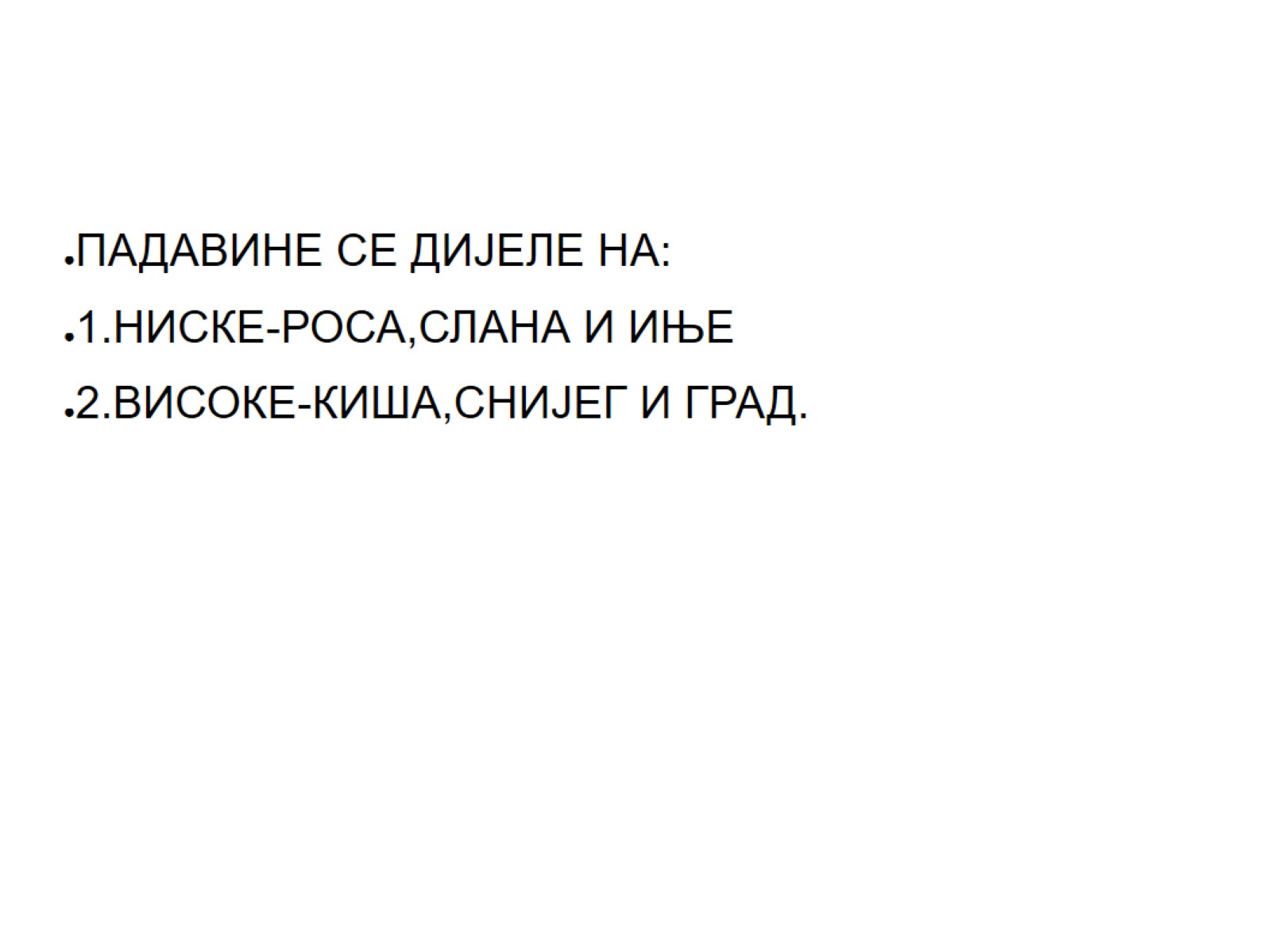